32ND Rural Island and dispensing Doctors Conference .Oct 2017
An Irish healthcare system where general practice is central to providing excellence in continuing personal care for all .ICGP strategic vision 2020
Visit to a country doctor.Norman Rothwell.
[Speaker Notes: Country dr with old values – listen to the patient , they are telling you the diagnosis    
Use the family member test  for communications and diagnostic pathways . 
Understand that  rural health is determined by wealth of the country and highest level of education in the family]
Future of general practice
Drivers of change.
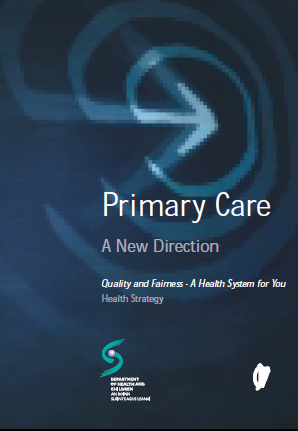 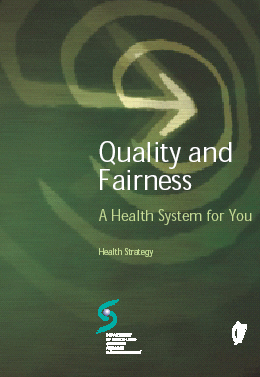 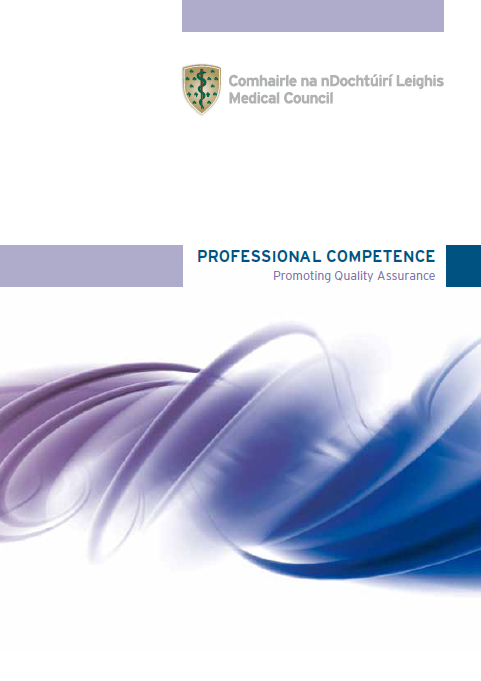 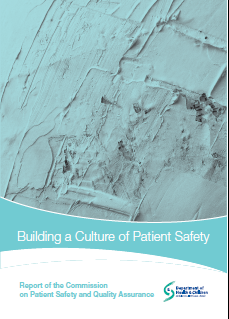 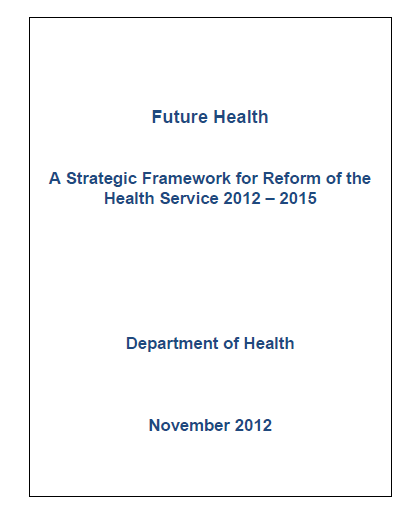 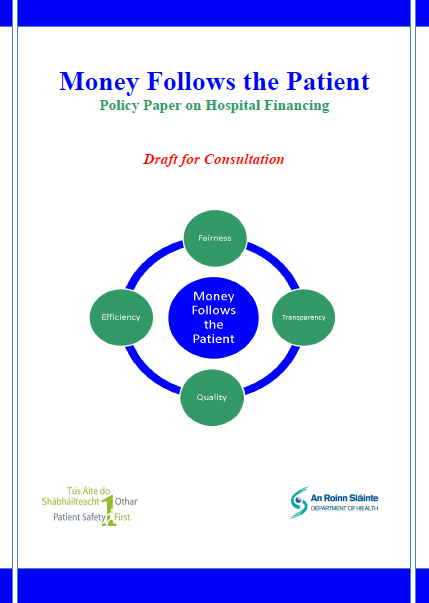 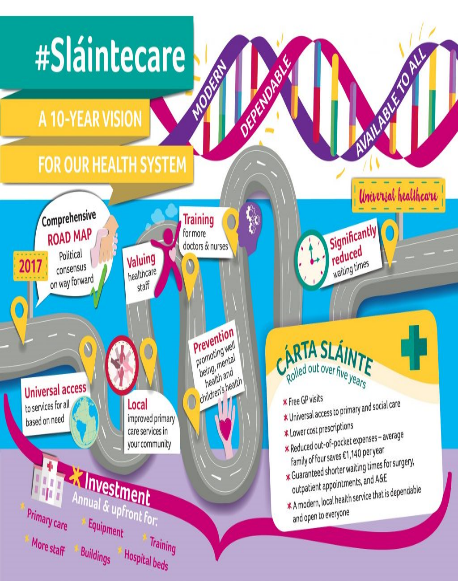 [Speaker Notes: 16 years of reports   &  strategies !!]
Politics , Bureaucracy, and competition.
No Ambiguity.
Reversal of FEMPI is priority 
Policies and measures  to  secure and  ensure the financial viability of  General Practices  in all their diversity.
Benefits to patients , Communities  and their doctors.
Improved health outcomes : Reduced health inequalities
Financial stress affects health and productivity .
[Speaker Notes: Financial stress and doctors]
Your college – Your membership.
A Professional Membership organisation – 
Role of member 
Role of faculty and faculty reps 
Role of council
Role of board 
Role of President- representative of organisation and members  externally and internally and to ensure good  governance
How well is your faculty functioning ?
[Speaker Notes: Individual GP have a role as members -  to advocate and speak up on behalf of GP’  and to develop / support local faculty  activity. As an essential building block of college  and college policy . Strength in numbers .Debate the issues –Dont play the man .  Debate and positive contribution to solutions.   Don’t use social media
Does your faculty need support]
Governance review
Organisational & Governance review
Financial controls-
External Board membership
Compliance with Company law
Faculty support\ Handbook
Membership Survey
[Speaker Notes: Clarity of decision making -    Increased membership involvement  . Compliance with corporate board responsibilty .]
Current  Projects
Transfer of GP Training – complex  
CME- New Director –Protection of CME
Membership Survey  and membership communications 
GP recruitment- WWW. BEAGP.com
Chronic disease programmes – re-engagement 
Complaint resolution \ feedback in practices
Your input
How can ICGP support  you ?

Rural Group interests via Faculties or  Via Rural and Island group?
 
NEGS / Locum /Cooperative  assistants – Mentoring into faculty- 

Euripa – expression of interest -representative
Hosting a Euripa  conference -  ? Interest –Volunteers
[Speaker Notes: Your college  -your voice – be involved  Return the survey .  Contact College  or me]
Towards a new contract
Diversity and the Model for future care ?

Retaining GP as generalist and Specialist 
General Practice at centre of healthcare
The Future of General Practice – The application of  Business principles
Clarity: Clarity of strategy is key and growth tends to naturally follow.
Have we got a clear strategy and vision for General Practice
Talking about what you do: As well as doing brilliant work, it is very important to talk about it as this will maximise impact.
Negative comments from within the Specialty

Collaboration: The key tenet to success is collaboration.. Leveraging partnerships can make a significant difference.
HSE/DOH/Medical Council
Authenticity:  Stay consistent to our values; Behaviour is crucial to everything, all else will follow. 
Ambition: Institutions of all types should be stronger and aspire to be better.
Applying business principles
Into the  future
There is no consensus  ( or evidence )  about  future models of health care – nor should we expect one. 

Acknowledge Diversity.  
General practices,  General practitioners , their Communities, &  employment models
Mismatch of values
[Speaker Notes: Self employed ,  Partnerships  Salaried  -  -  single handed  Group    Rural v urban   Deprived – deep end – V middle class       gender balance changes 
Mismatch of values –
Health planners plan for populations not for individuals]
What is agreed ?
Chronic underfunding  of general Practice
Workforce planning and underestimation of workforce gap
Undermining of General practice 
No one size fits all model
Patients value the continuity and personal approach of traditional general practice
[Speaker Notes: David Oliver BMJ  sept 2017]
Clarity for the future
What general practice is really for ?
How its approach differs from the rest of medicine?
What parts require the skills of a doctor , as opposed  to other staff, groups or self care ?
What are the gaps  in social and community care  which hamper good general practice ?
“Lets ditch the stuff we don’t need to do”.




Margaret McCartney  BMJ Sept 2017
Success is the journey not the destination
Change is opportunity .

Be Leaders not victims
Doctors must lead this debate on creating an enabling environment and valuing  professionalism , as a lever for quality health care. 
Professionalism allows us to say ‘No’
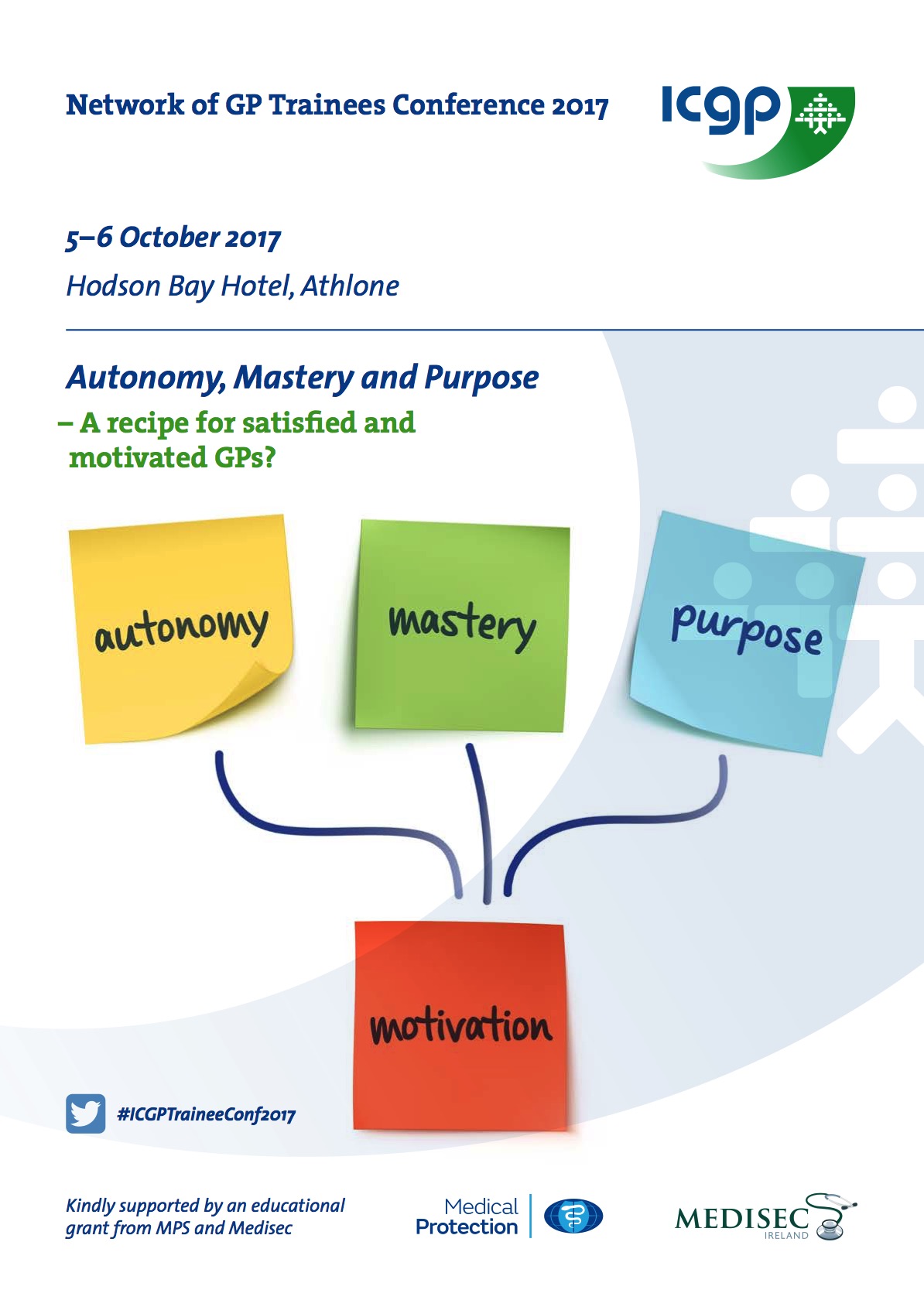 [Speaker Notes: Welcome conference  theme – professionalism  In addition for a satisfied GP career  – all gp should have another passion or interest outside work]
And what about…......... ?
Is medical education for  General Practice fit for purpose ?
Overmedicalisation & Quaternary prevention
What age should a GP retire?
Quality & Sustainable workloads- Personal list size ? 
Key relationships with :Hospital care: Private Health insurers 
					& Corporate health care 
Private Patients– the 51%
[Speaker Notes: Whilst GMS is on everybodies  list of priorities there are other professional issues we need to be discussing.]
“One Size doesn’t fit all”
[Speaker Notes: Maybe]
We all have more in common !
We must change the political discourse 

Clear messages  from all 

Be  aware and careful of  unexpected consequences
[Speaker Notes: eg  pushing more work to Hospital hospital strengthens their hand for more control , outreach and funding.]
Thank you
I’m not just a GP, I am a specialist in life.   (RACGP ) 

Please Contact at:       Richard.Brennan@icgp.ie
Prevention and risk factorology .
The Future of Irish General Practice			Survey 2015
90% of GPs feel that communication between the Government and GPs has failed both doctors and patients
47.3% of GPs describe their morale as poor or very poor and for 77.6% their
      morale has worsened over the past      	five  years       
74% of GPs rated their current stress levels as high or very high
55.3% of GPs who tried to recruit a sessional doctor/assistant in the past year were unable to do so
Only 44% of GPs who tried to recruit a locum in the past year were able to do so on more than half of the occasions that they tried
Rural GPs were less successful in terms of recruiting sessional/assistants or locum cover
The majority of GPs consider that free GP care to the under 6s and over 70s will impact on waiting times in general practice
Just over one third consider that free care to the over 70s will result in improved monitoring of health needs
Almost two-thirds of GPs support the principle of primary care teams (PCT) although only 13% consider they are currently working in a well-functioning PCT
The Future of Irish General Practice survey 2015
[Speaker Notes: ICGP survey 2015]
2015 Survey (Cont.)
Less than one quarter of GPs indicated a preference for co-location with a PCT
Over two-thirds of GPs welcome chronic care management models of care and
the majority (86.8%) agreed that moving care from secondary to primary care will benefit patients. However, this was contingent on appropriate supports and resources being put in place.
GPs highlighted the importance of preserving factors such as continuity of care, the doctor patient relationship and person centre care.
ICGP survey 2015
[Speaker Notes: 1)Survey highlights high stress levels  and low morale  2]